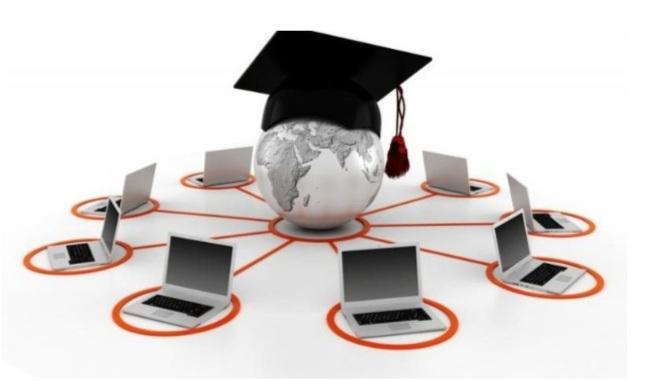 “Affordable Education”
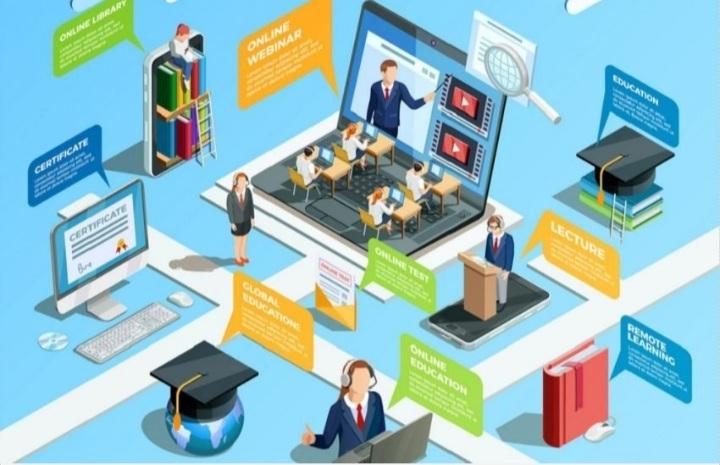 Project created by YoungCrew for  Hack4World Baku
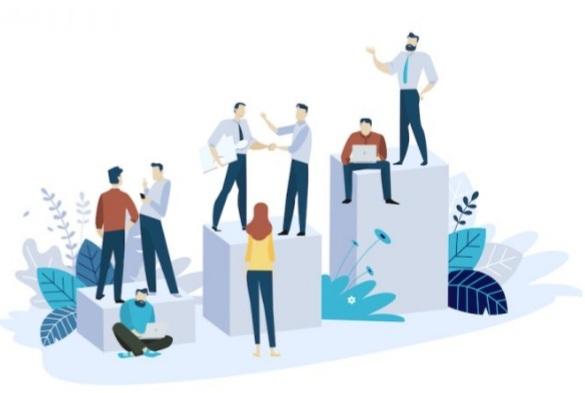 “YoungCrew members”
Sabina                  Aytach          Amil        Hajıağa
Business plan  Presentation  Coding   Prototype
Problems                          Sollutions
There may be a number of problems in children’s    1. Children/youth interested in the foreign
educational which reduce their resilience to              learing environment have the opportunity to
education, and most importantly their “Affordable  watch the lessons of foreign teachers for free.
Education” format. And parents who are usually     2. Activity of children/youh who hide their
closer to their children can solve this problem. It     grades from their parents, their price
may be that children are reluctant to tell their          statistics are sent to parents by text message
parents about the problem. How can parents be     and children are under parential control.
aware of their children’s educational problems?      3. Involve children/youth in education online 
But how can we make education accessible to         who are unable to study due to illness, family
children with ilness, family problems(what               or road problems.
financial problems),traffic problems?
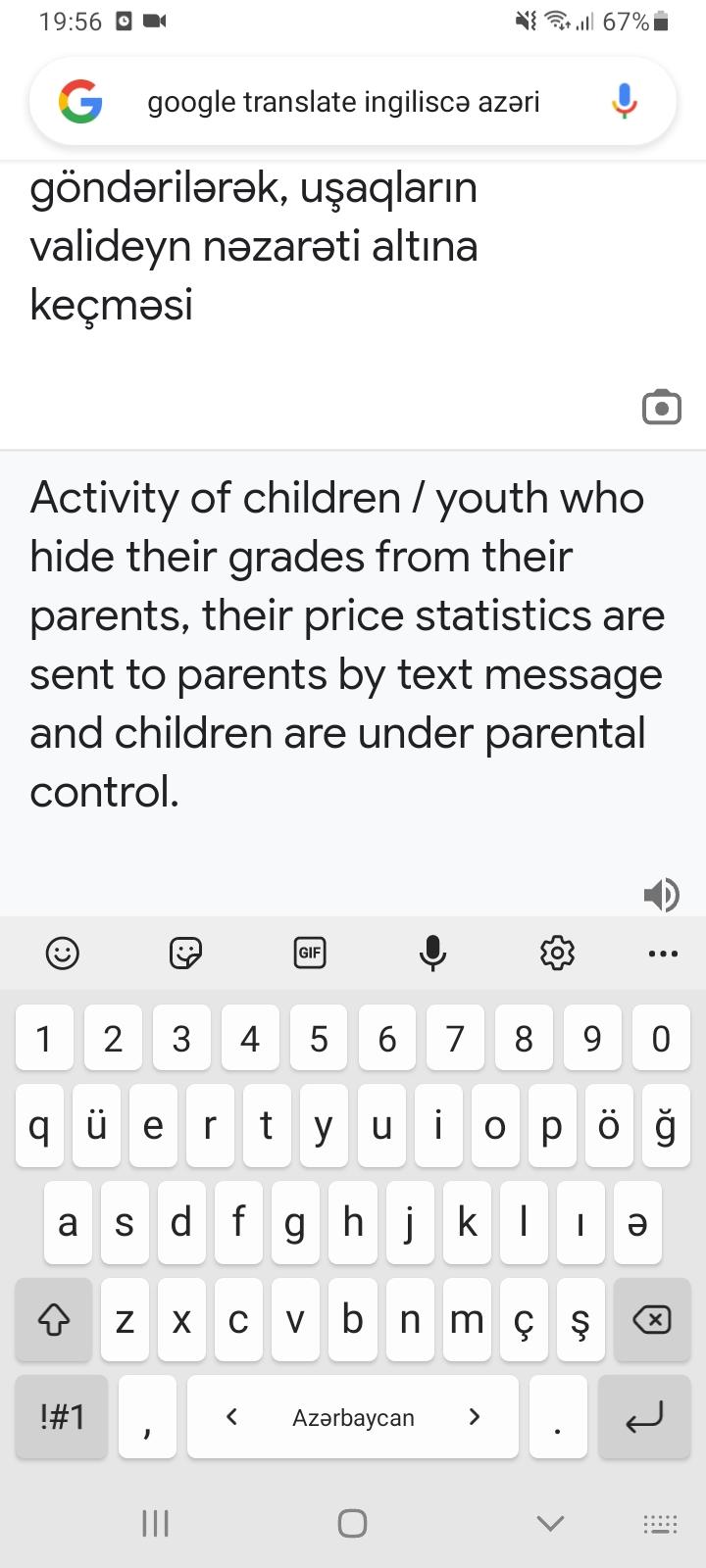 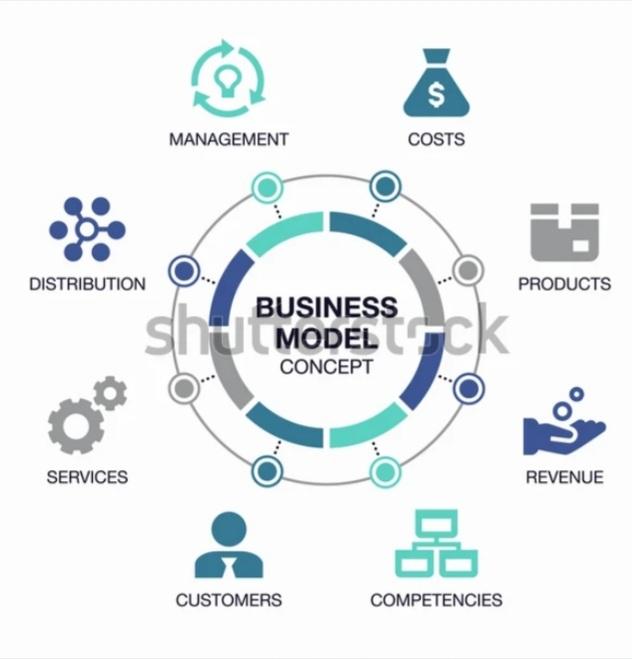 Business model
As a business model of our idea of”Affordable Education” as a team, we can say that education is important for all children, and there are enough uneducated children in the world. The biggest business model is to find solutions to engage children in education.
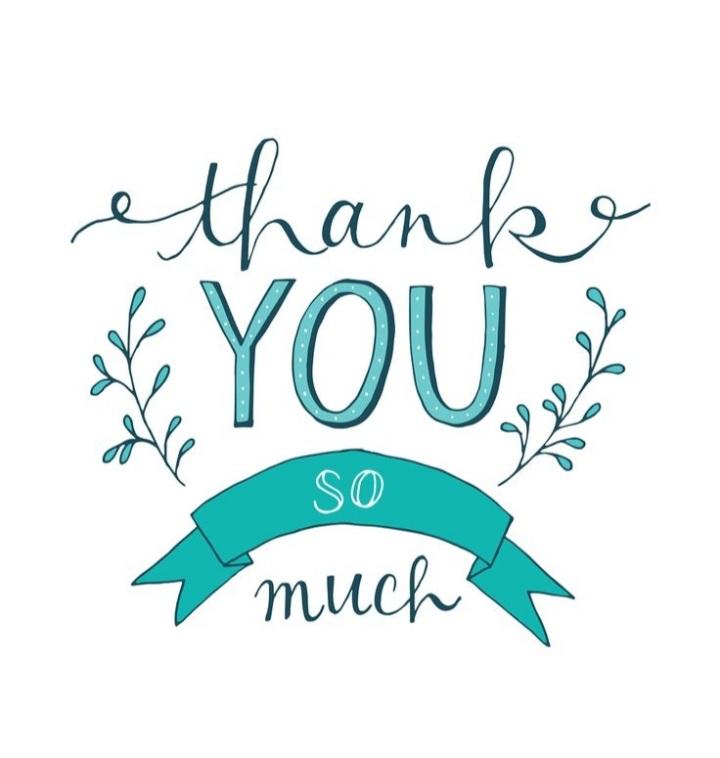